Ф. РыбицкийКот и мышь
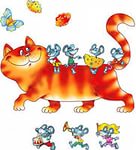 Загадки
Мордочка усатая,
Шубка полосатая,
Часто умывается,
А с водой не знается
Кто за стенкою шуршит, 
Тонким голосом пищит, 
Сыр от них не утаишь. 
Всем ворам - воришка ..
Том и Джерри
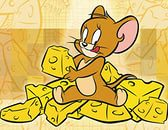 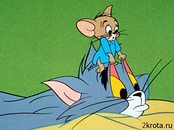 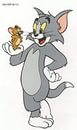 Кот Леопольд и мыши
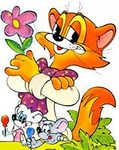 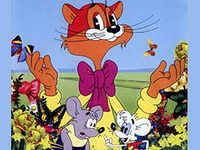 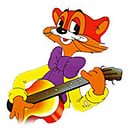 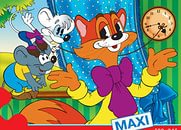 Игра кошки-мышки
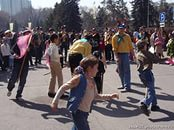